Utah Nanofab Design Review Meeting
Concept
Concept
Architecture
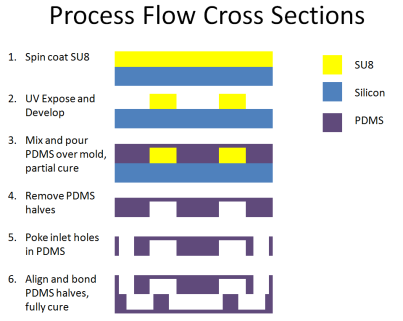 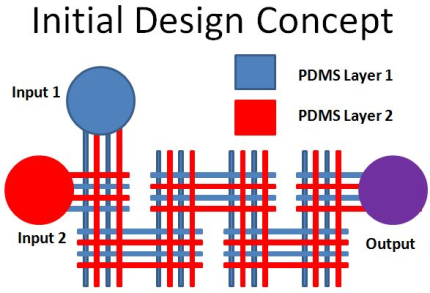 Device Architecture (Top View Layout and Layer Cross Section)
Researcher brings this to meeting
Fabrication Processes
DEPOSITION: ALD, PECVD, LPCVD, Sputter,  E-beam
ETCH: XeF2, DRIE, RIE, Wet Etch, Laser Ablation
PHOTOLITHOGRAPHY: Spin Coat, UV Alignment
MEASURE: Thickness, Resistivity, Stress, Uniformity
PACKAGING: Dicing, Wire Bonding, Encapsulation
Fabrication Processes
Equipment & Tools
Equipment & Tools
Nanofab Staff help determine this during meeting
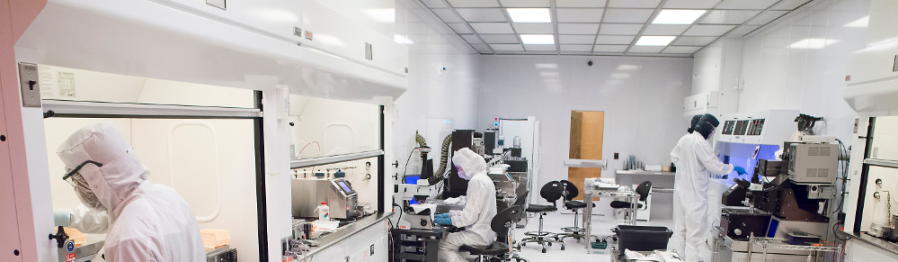 Recipes & Settings
Recipes & Settings
Standard
Custom
TIME    POWER    PRESSURE
FLOW    TEMPERATURE    FORCE
GASES    CHEMICALS  FREQUENCY
Title of Research Project or Device To Be Fabricated
Researcher Name
PI Name
Date
Abstract
Design Concept
Goals: 


Approach
Applicable Graphs, Data, or Figures
Device ArchitectureTop View and Cross Section Process Flow
Proposed Materials and Fabrication Processes
Materials
Substrate
Thin films/coatings
Chemicals
Processes
Deposition
Thin Films
Coatings
Patterning
Photoresists
Etching
Packaging
Dicing
Wirebonding
Test and Measurement
Electrical
Mechanical
Optical
Fluidic
References
Example: Microfluidic Mixer
Brian Baker
Dr. Bruce Gale
July 4, 2016
Example: Abstract
Mixing fluids over a wide range of flows inside microfluidic systems is challenging due to the laminar nature of fluids at the microscale.  This study evaluates the design, fabrication, and testing of a passive three-dimensional micromixer that incorporates split and recombine structures that promote mixing at low flows with chaotic advection features that mix well at high flows.  Comsol multi-physics simulations were performed to optimize the number of parallel channels, the channel width, and the number of split and recombine stages in the mixer.  Overall mixer area was less than 4 mm2, and consisted of 19 stages of two parallel overlapping channels with a depth of 100 microns and a width of 50 microns. Soft lithography was used to fabricate the two-layer device, and during the assembly process a partial cure of PDMS was found to be especially useful for enabling successful alignment.  Test results show mixing efficiencies above 92% across a range of flows from 0.1 mL/hr to 10 mL/hr, with a range of Reynold’s numbers from 0.28 to 28. At an intermediate flow rate of 1 mL/hr, a pressure drop of 1.7 kPa was measured, and the mixing speed was 98 milliseconds.  Results show that combining two types of mixer structures in this manner can create high mixing efficiency with reduced overall mixer size.
Example: Design Concept
PDMS Layer 1

PDMS Layer 2
Input 1
Input 2
Output
Goals: 
Increase mixing effectiveness/decrease time to mix at three flow rates
Minimize pressure drop
Minimize total area and length of mixer
Simplify fabrication
Build and test mixer based on simulation results
Approach
Split and recombine multiple times results in many laminate layers
Long, narrow channels increase diffusion
Multiple parallel channels decrease pressure drop
Example: Applicable Graphs, Data, or Figures
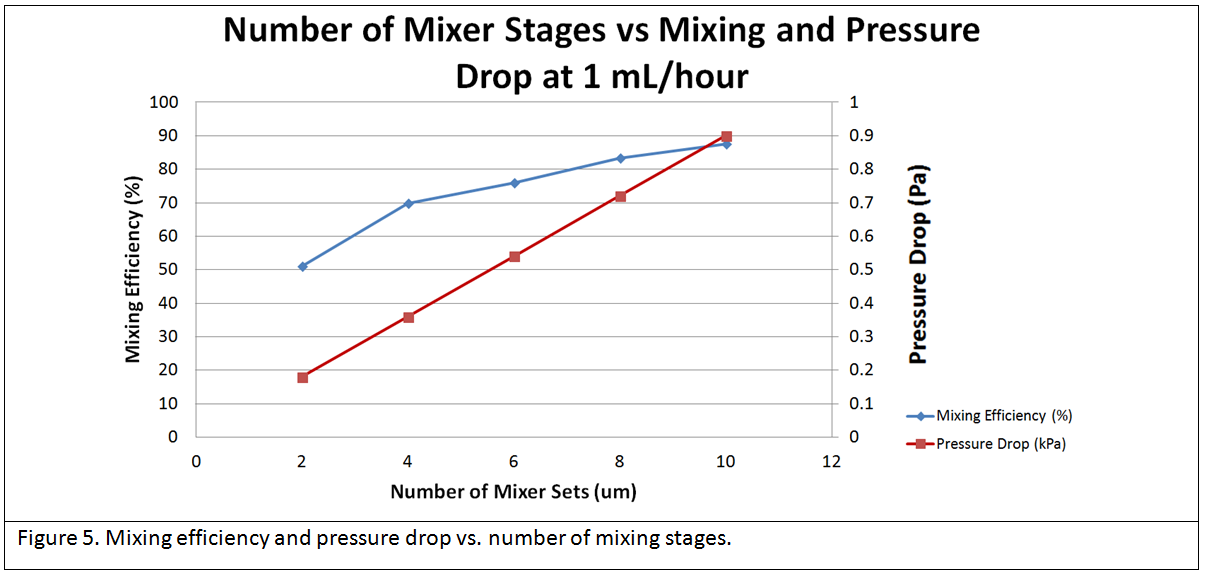 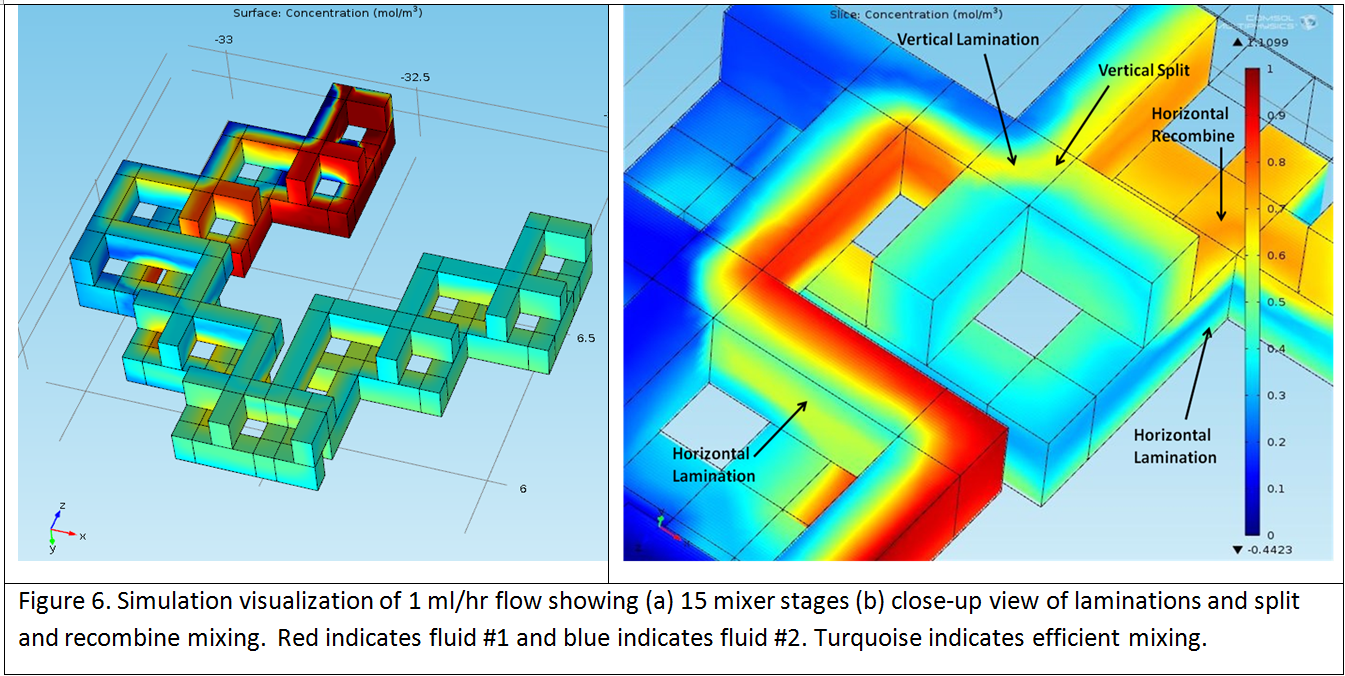 Example: Device ArchitectureTop View and Cross Section Process Flow
Spin coat SU8


UV Expose and Develop

Mix and pour PDMS over mold, partial cure

Remove PDMS halves

Poke inlet holes in PDMS

Align and bond PDMS halves, fully cure
SU8

Silicon

PDMS
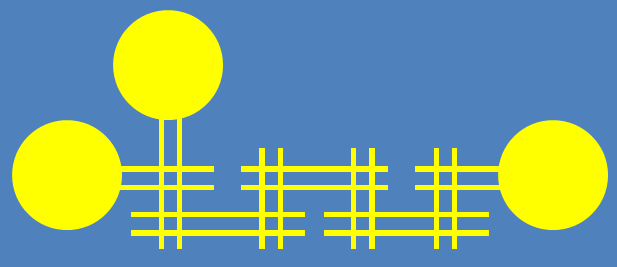 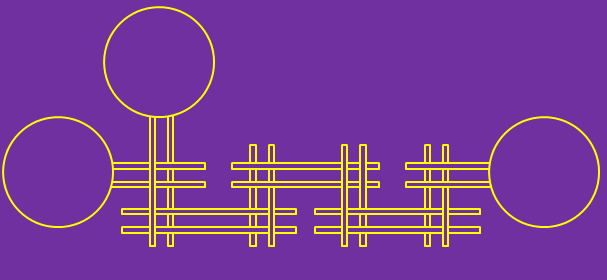 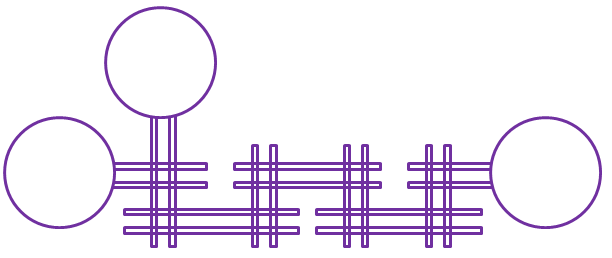 Example: Proposed Materials and Fabrication Processes
Materials
Substrate 
4” Silicon p-type wafer
Thin films/coatings 
SU8 2050
Chemicals
Sylgard 184 PDMS
SU8 Developer
Processes
Deposition
Coatings
Sylgard 184 pour, vacuum degas and partial oven cure
Patterning
Photoresists
SU8 spin and develop
Align PDMS halves and fully cure
Packaging
Bore holes using coring tool
Press fit fluidic tubes into inlet and outlet ports
Test and Measurement
Optical
Microscope images of flows and mixing
Fluidic
Dual syringe pump with controlled flows and pressure gauge
Colored water for enhanced mixing imaging
Example: References
Squires, Todd M., and Stephen R. Quake. "Microfluidics: Fluid physics at the nanoliter scale." Reviews of modern physics 77.3 (2005): 977.
Nguyen, Nam-Trung, and Zhigang Wu. "Micromixers—a review." Journal of Micromechanics and Microengineering 15.2 (2005): R1.
Capretto, Lorenzo, et al. "Micromixing within microfluidic devices." Microfluidics. Springer Berlin Heidelberg, 2011. 27-68.  
Chen, Hao, and Jens-Christian Meiners. "Topologic mixing on a microfluidic chip." Applied Physics Letters 84.12 (2004): 2193-2195.
SU8 Datasheet:  http://microchem.com/pdf/SU-82000DataSheet2025thru2075Ver4.pdf, downloaded April 29, 2013.